Letnice
Samuel
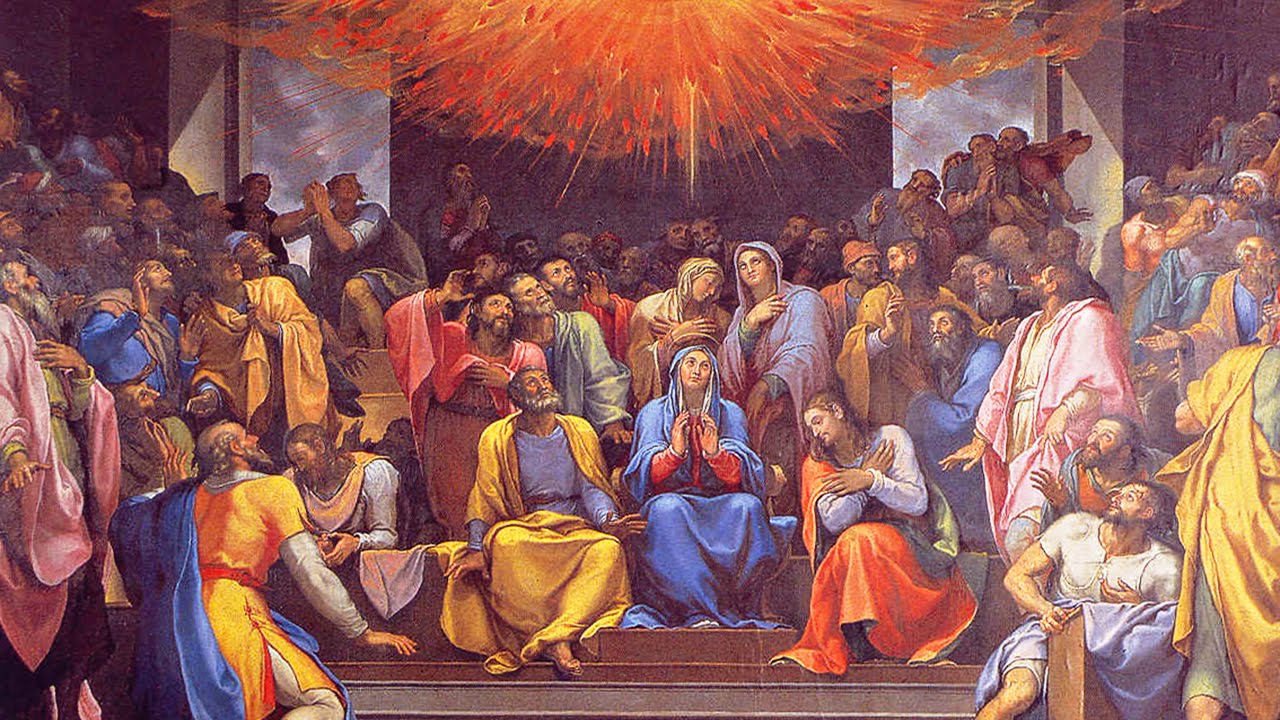 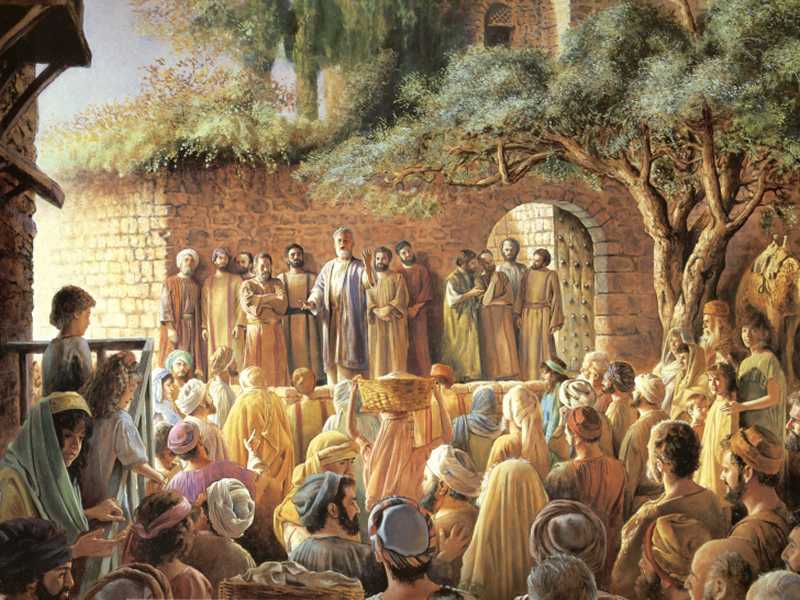 Petr káže
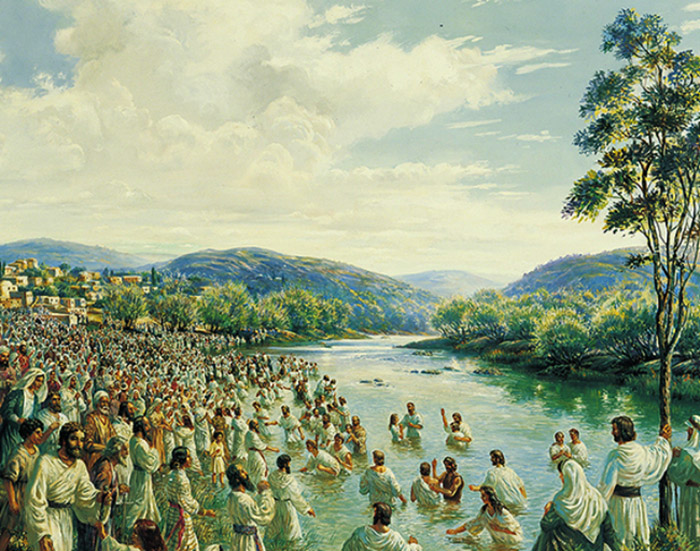 Byli zasaženi v srdci…
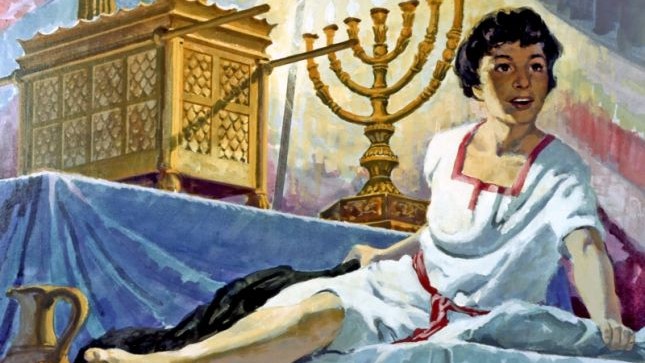 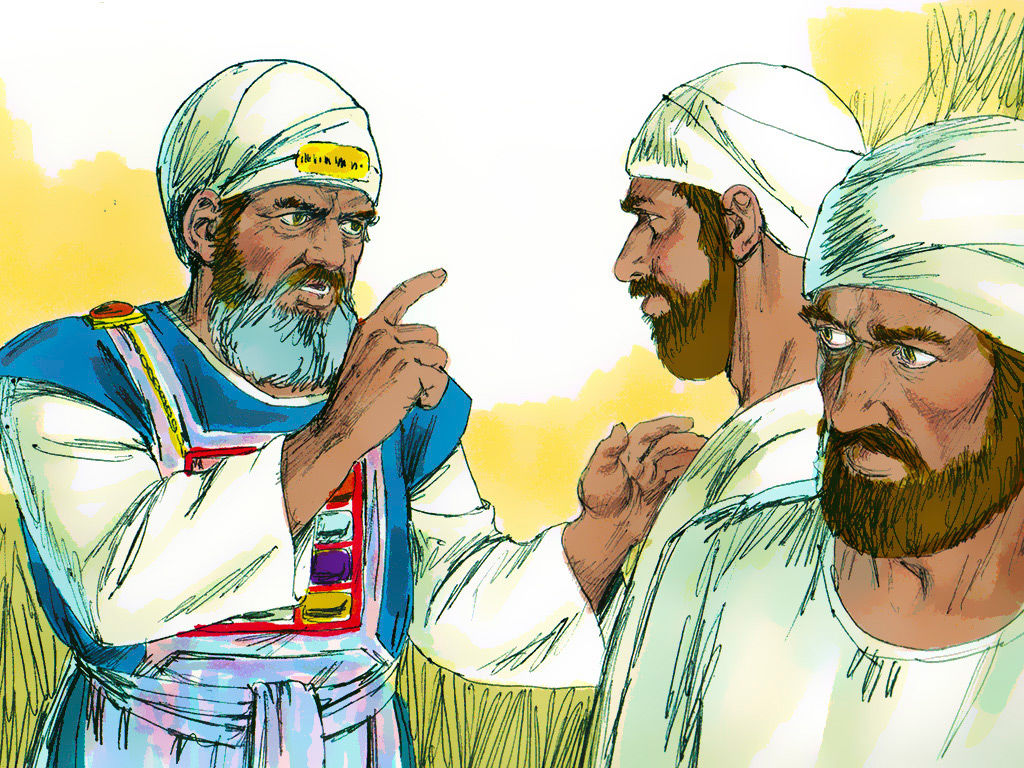 Chofní a Pinchas
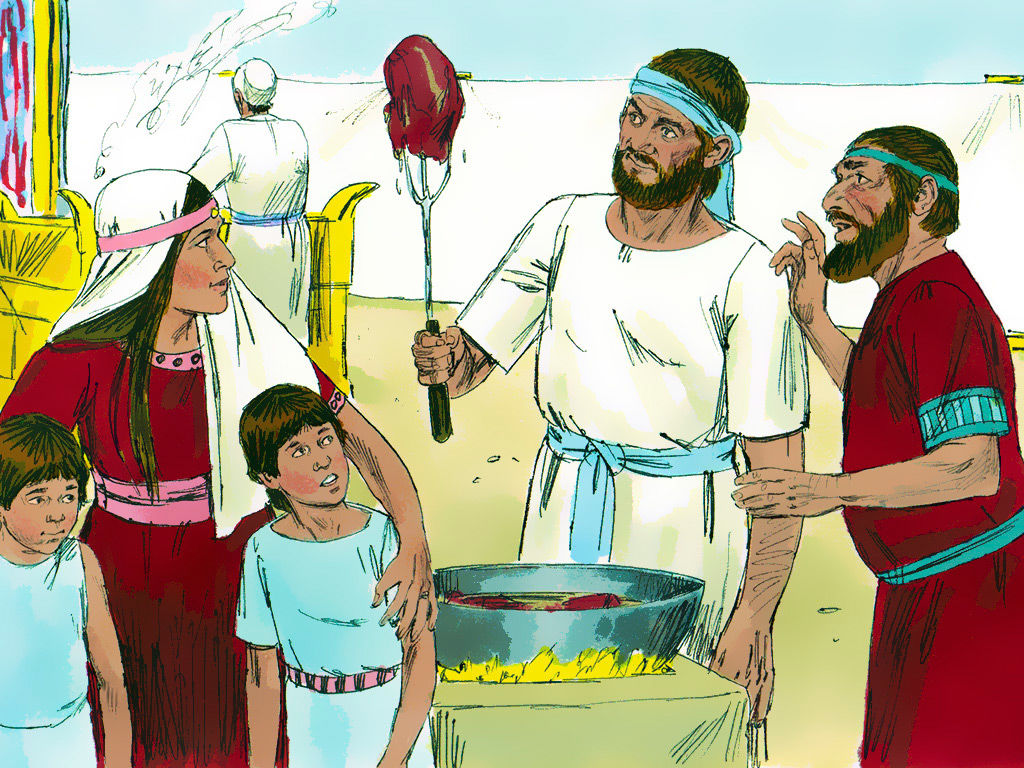 Chofní a Pinchas
Chofní a Pinchas
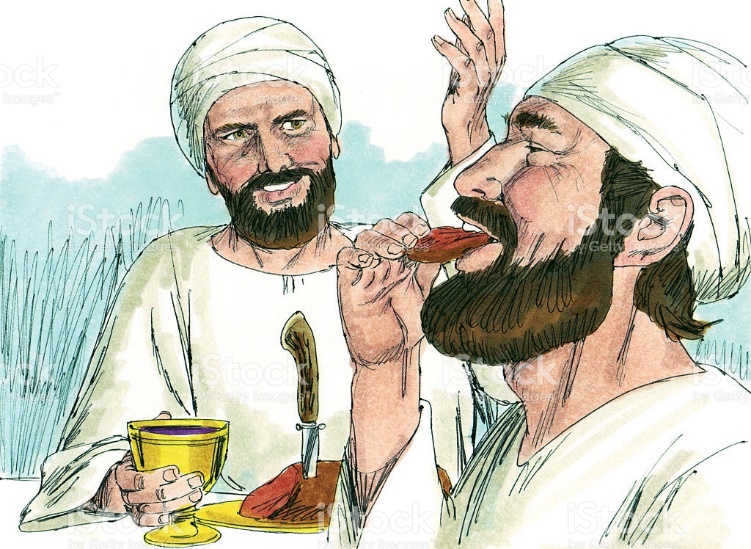 Chofní a Pinchas
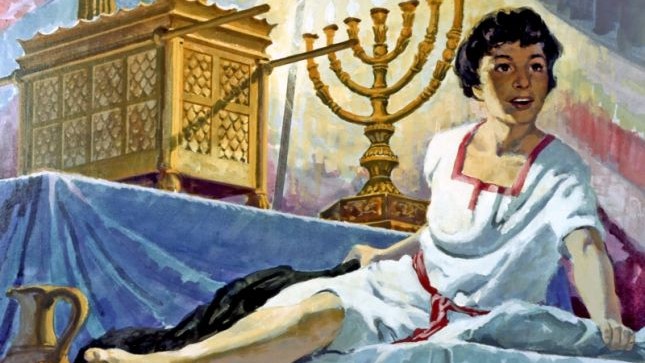 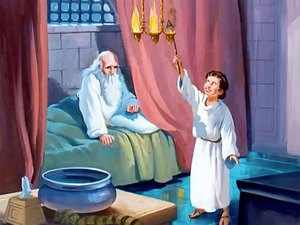 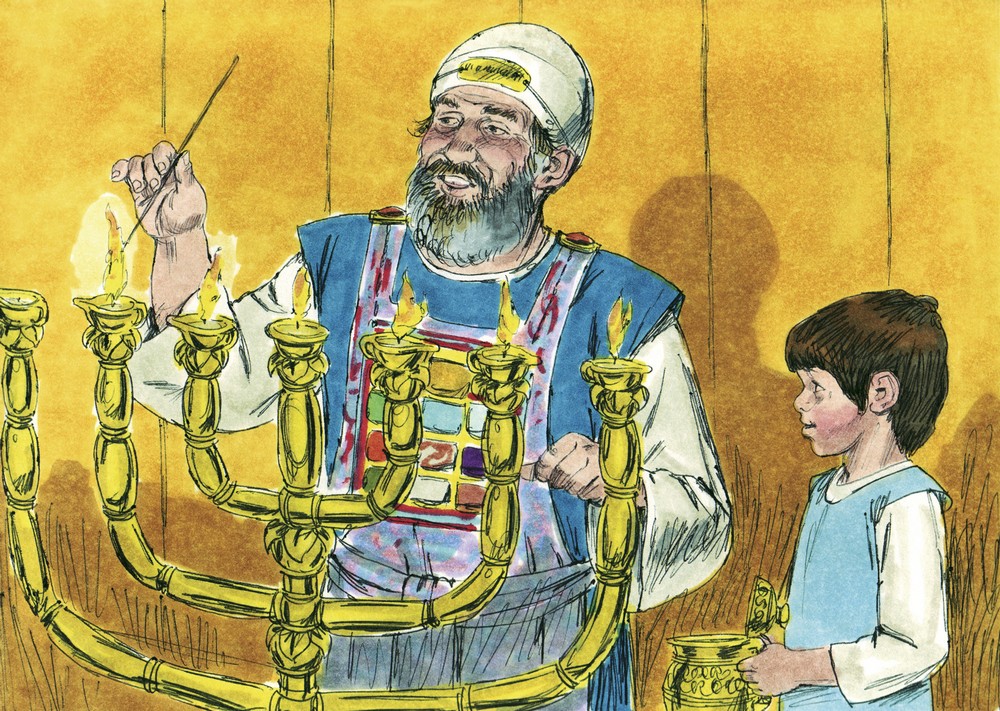 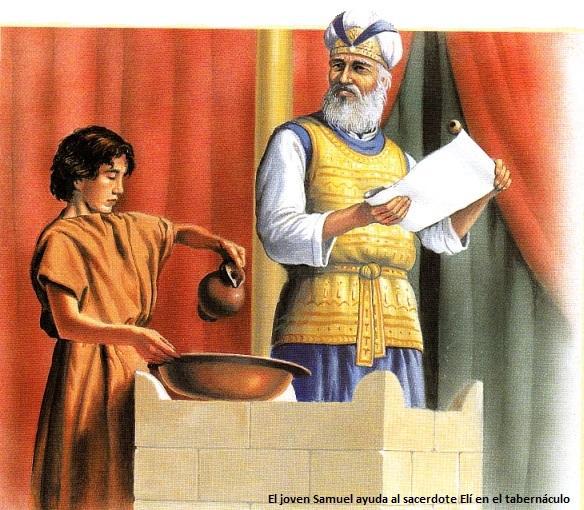 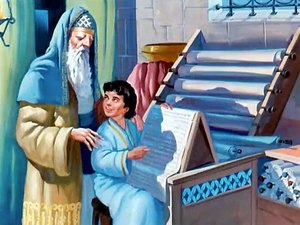 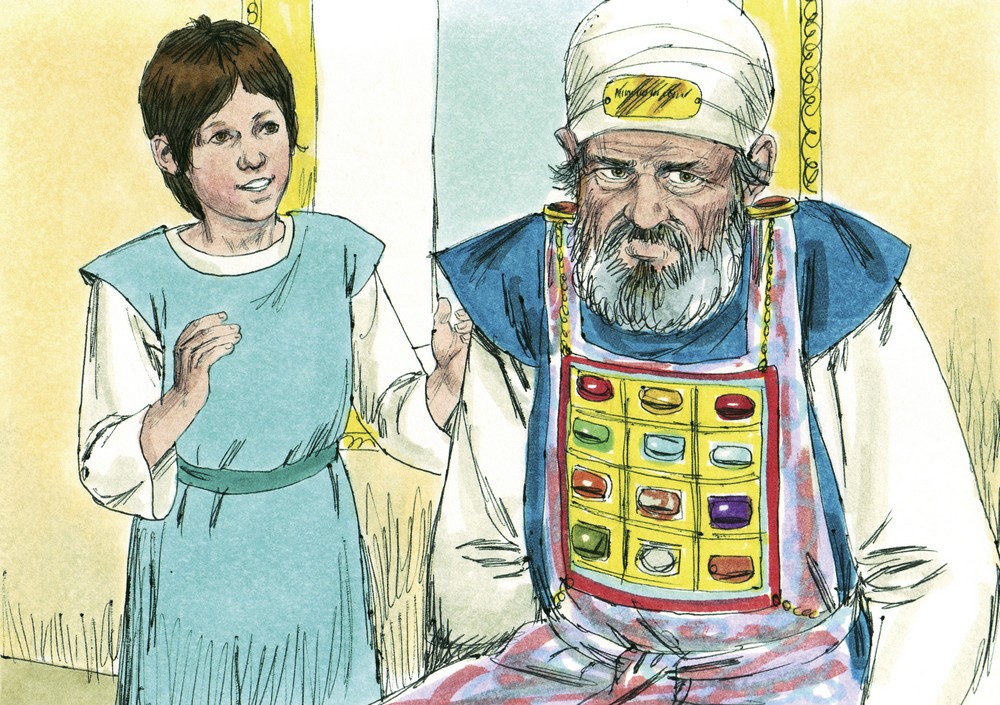 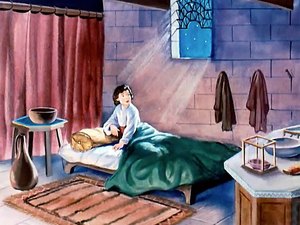 poprvé
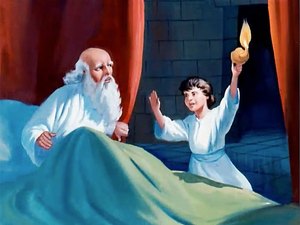 poprvé
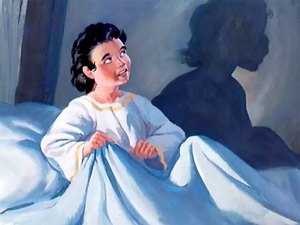 podruhé
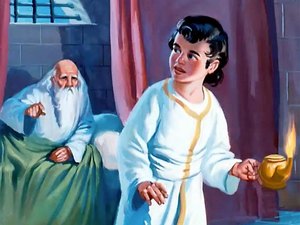 podruhé
potřetí
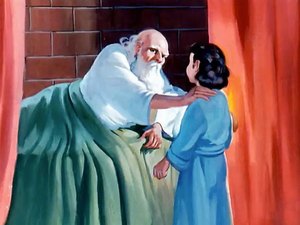 potřetí
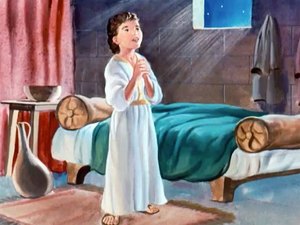 Jak promlouvá Bůh? 1
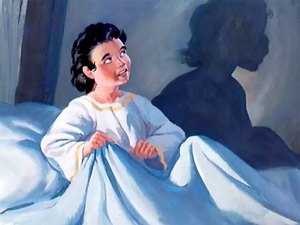 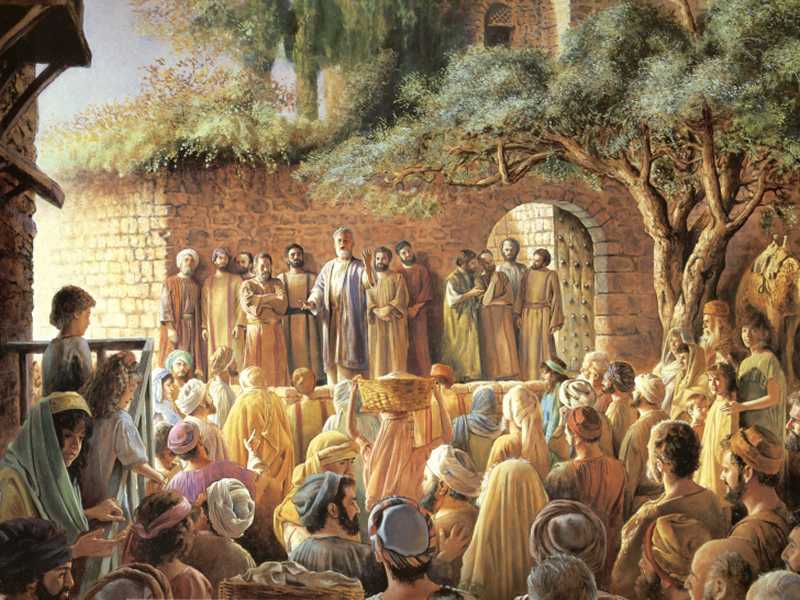 Jak promlouvá Bůh? 2
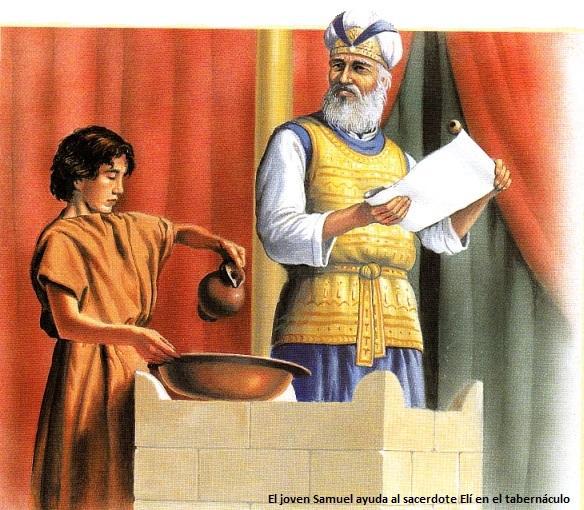 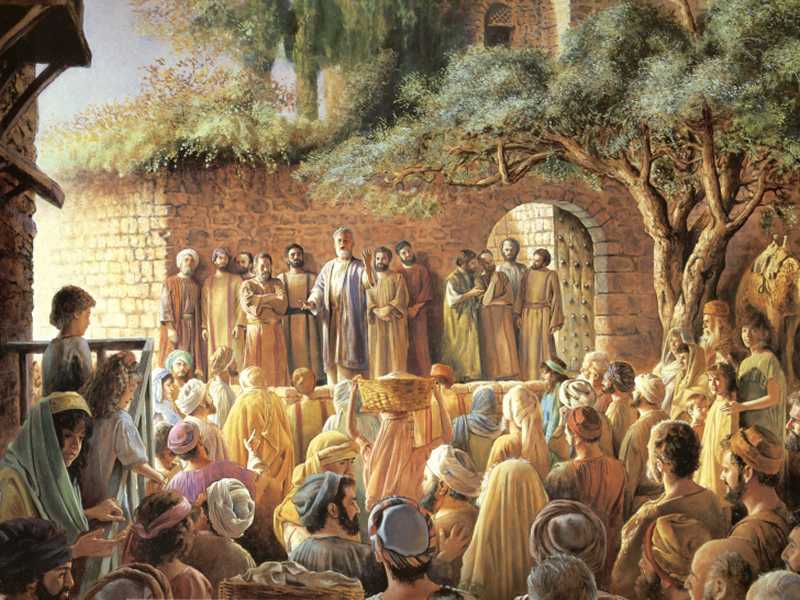 Jak promlouvá Bůh? 3
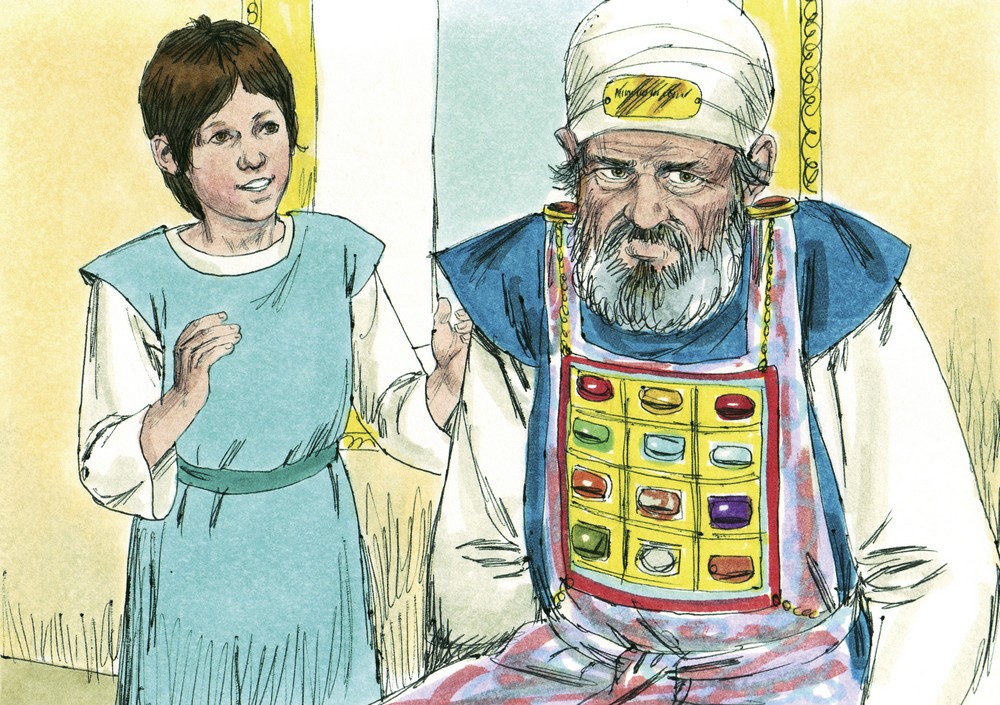 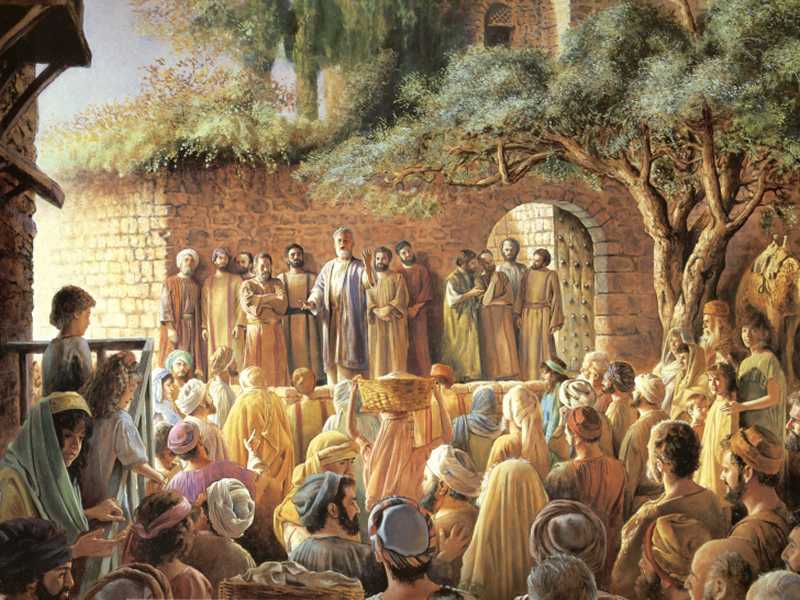 Jak promlouvá Bůh?
- vnitřní hlas, svědomí
- Bible
- Církev, druzí lidé, knížky
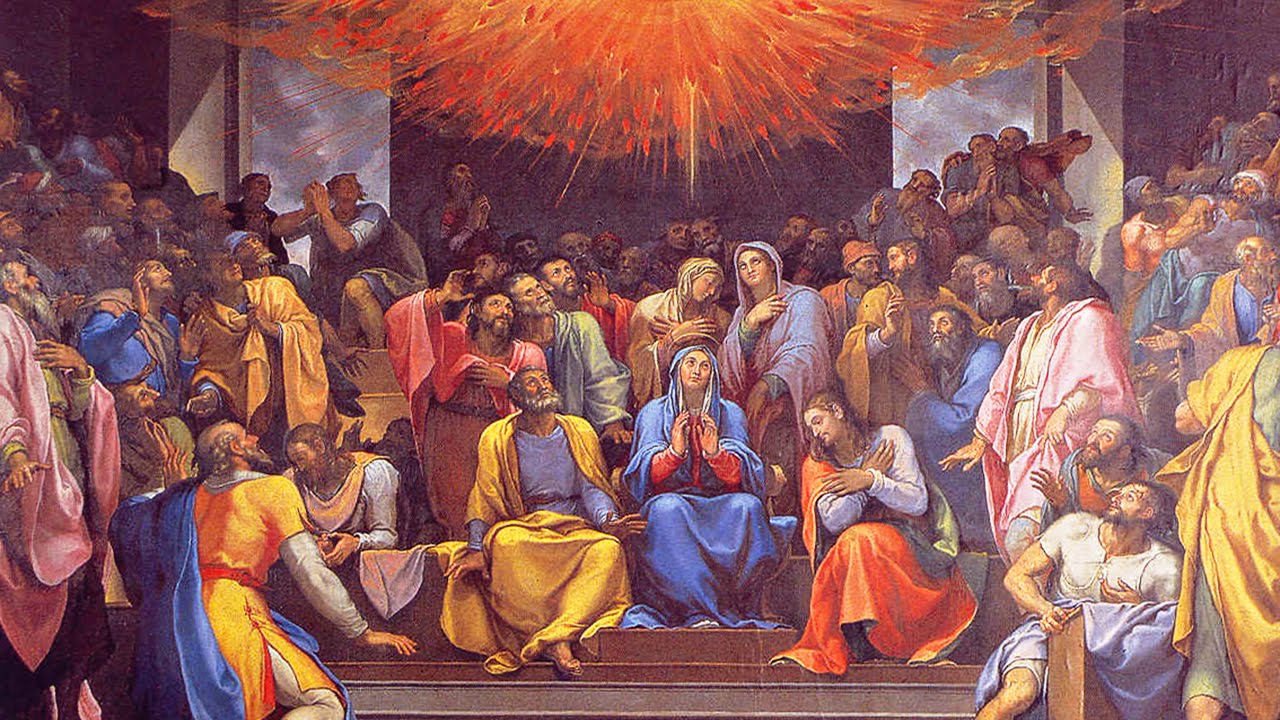